В мире очень много разных и интересных профессий. Некоторые люди ещё в детстве выбирают, кем они будут в будущем.   Другие находят работу, о которой они даже не мечтали.   Главное, чтобы твоя профессия была для тебя интересной и любимой.
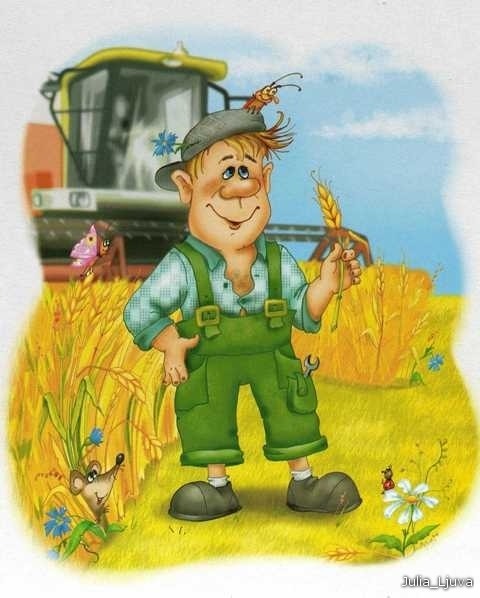 МБОУ Сохрановская СОШ Наши  проектыВ мире профессий «Профессии моих родителей»Выполнил ученик 2 классаЕмельяненко АлександрУчитель: Власова Т.Ф.
Мой папа – газовик. Его профессия – мастер ЛЭС, линейно эксплуатационной службы компрессорной станции.
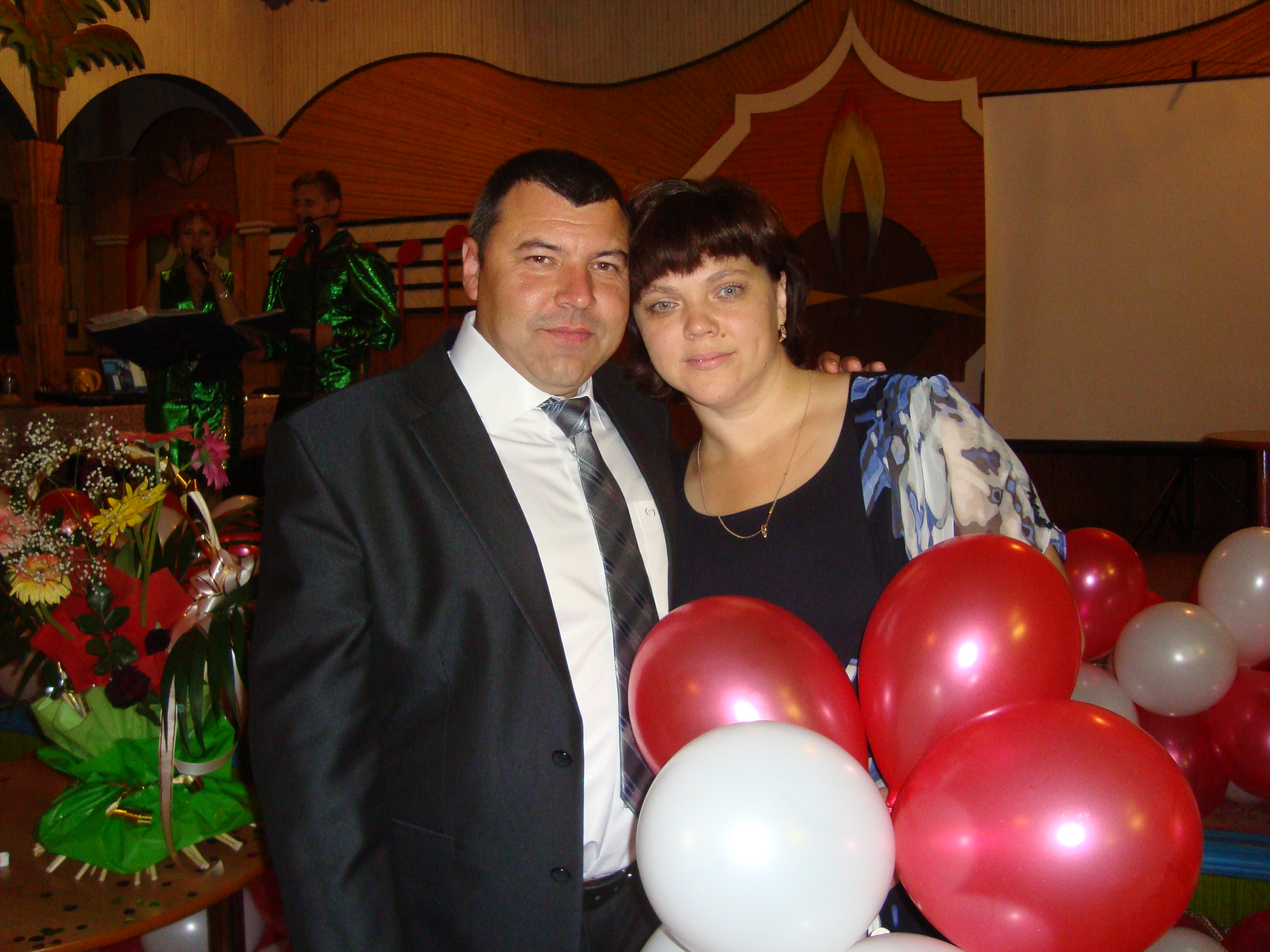 Он закончил Волгоградский колледж нефти и газа
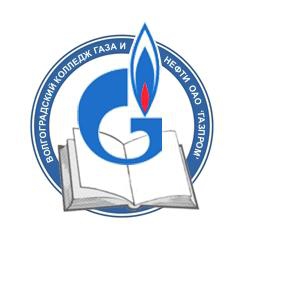 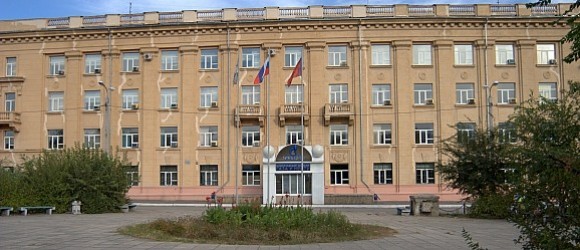 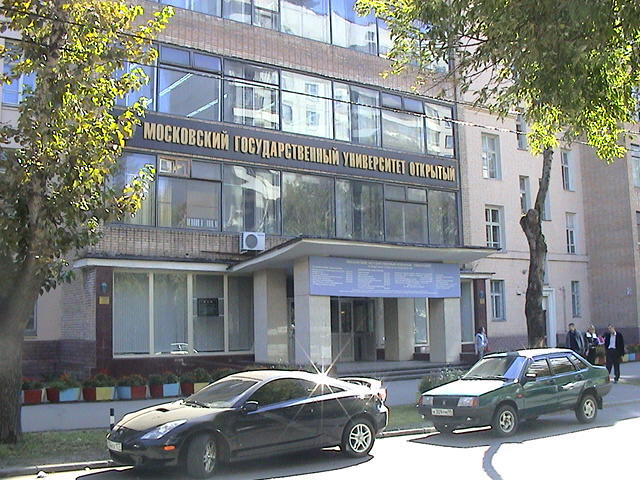 А затем - Московский государственный открытый университет
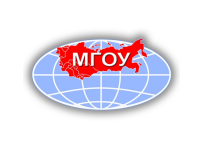 Компрессорная станция транспортирует газ в разные уголки нашей страны и заграницу.
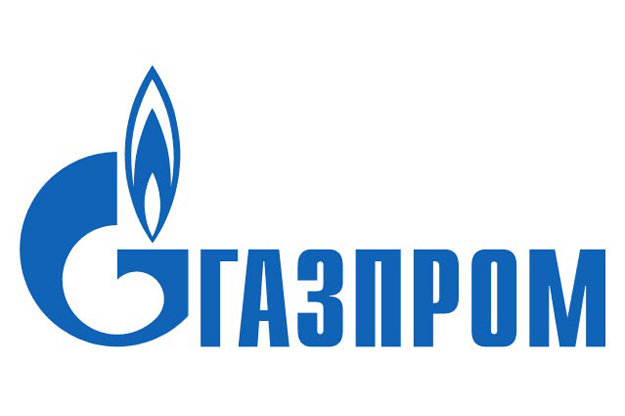 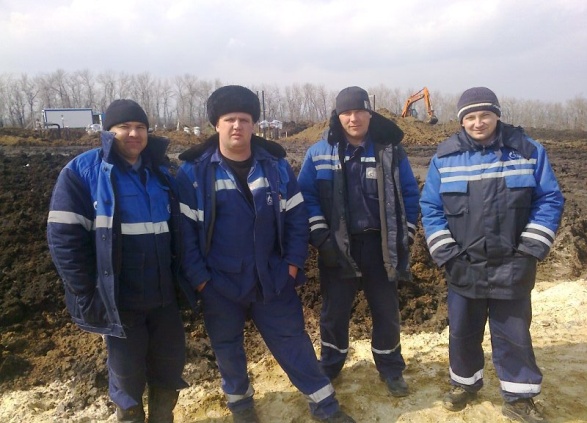 Рабочие службы ЛЭС, трубопроводчики, сварщики, обходчики, ремонтируют трубы.
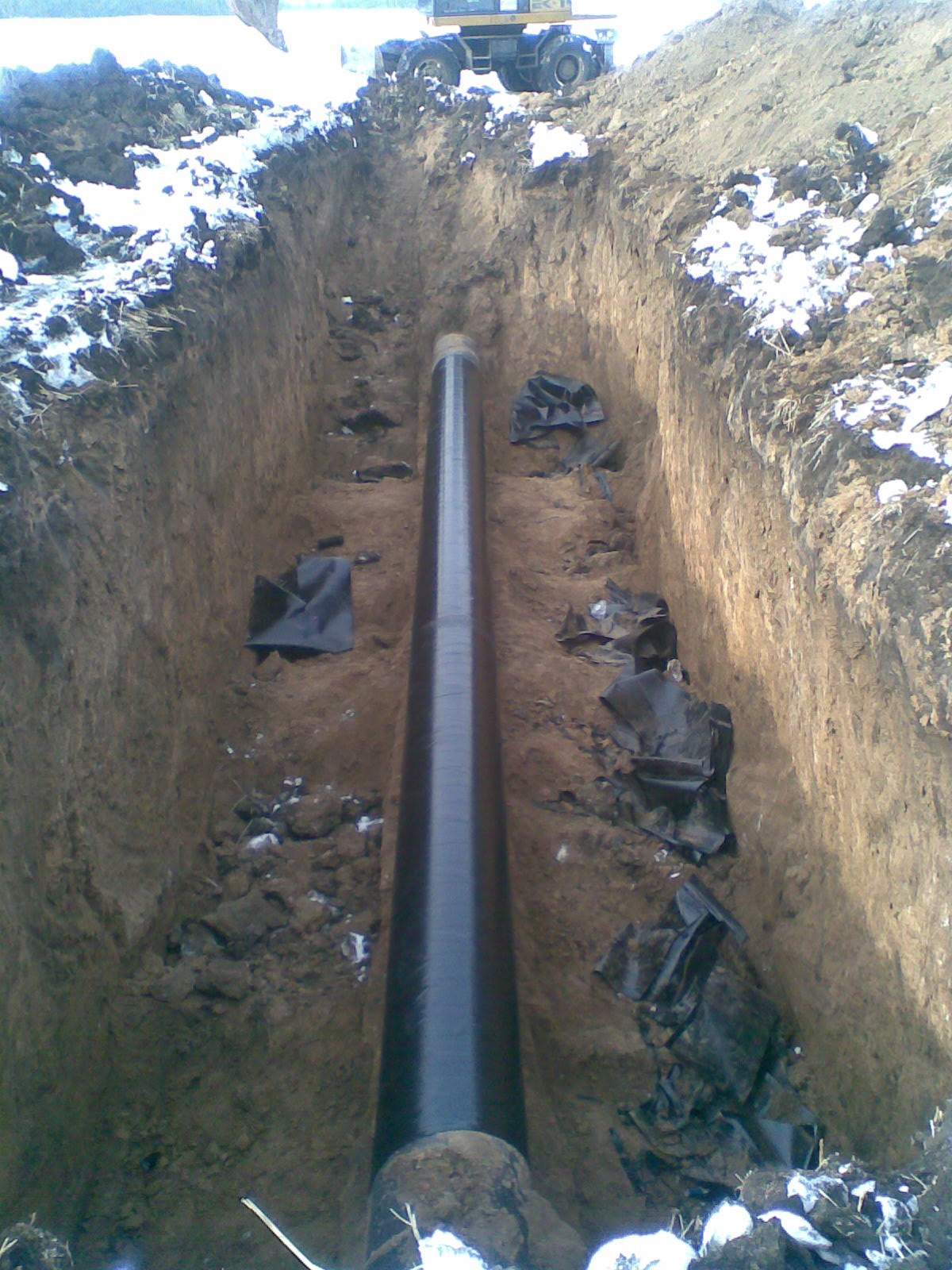 Для таких работ необходимо стравить газ. При этом получается огромная шумная свеча.
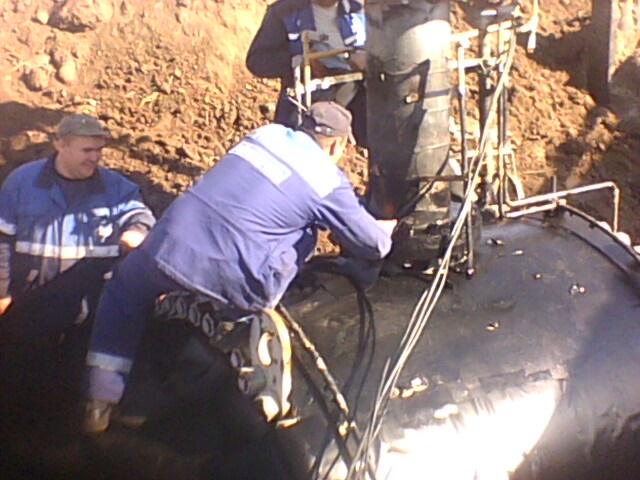 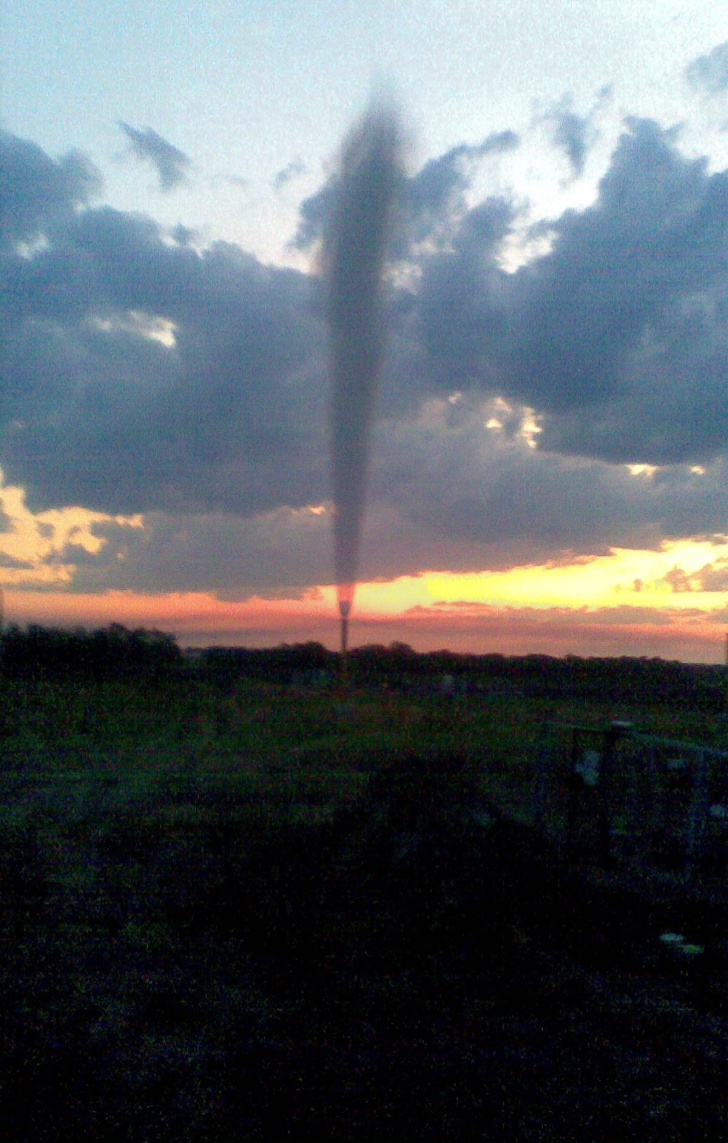 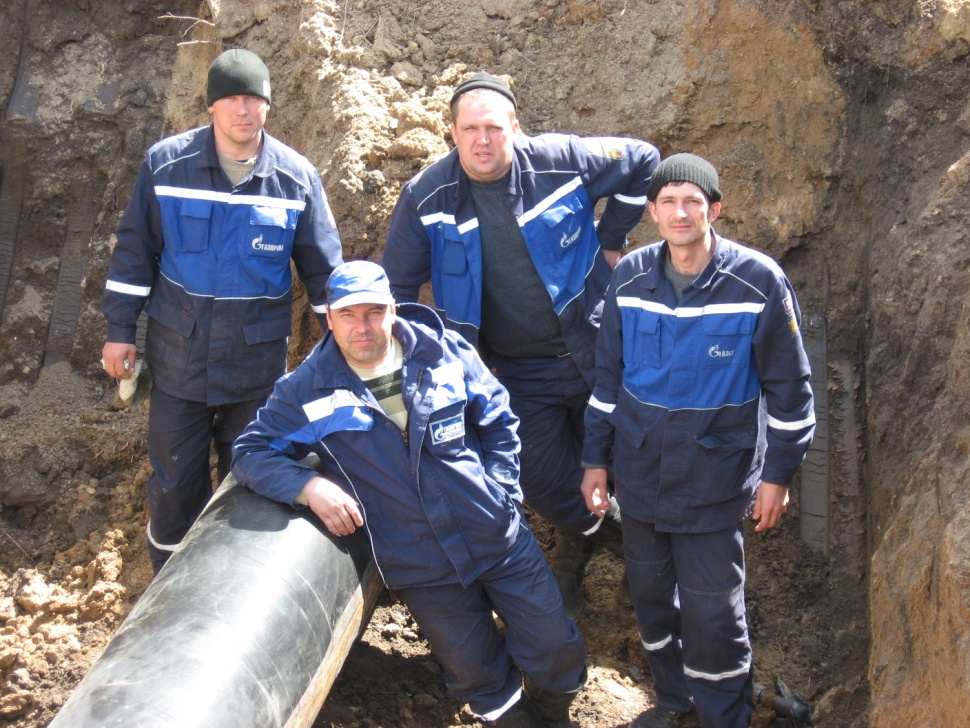 Трубопроводчики меняют краны, изоляцию, сварщики режут и варят  саму трубу.
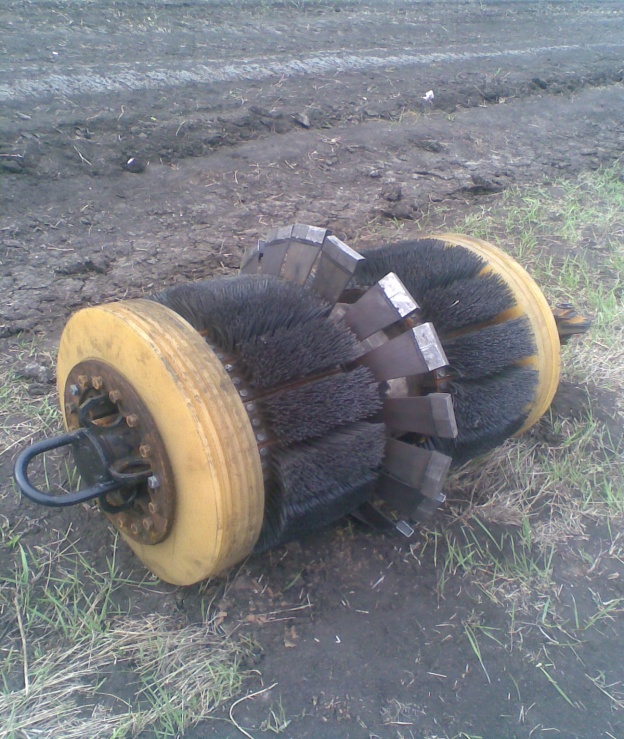 Особо опасные работы на газопроводе называются 
огневыми.
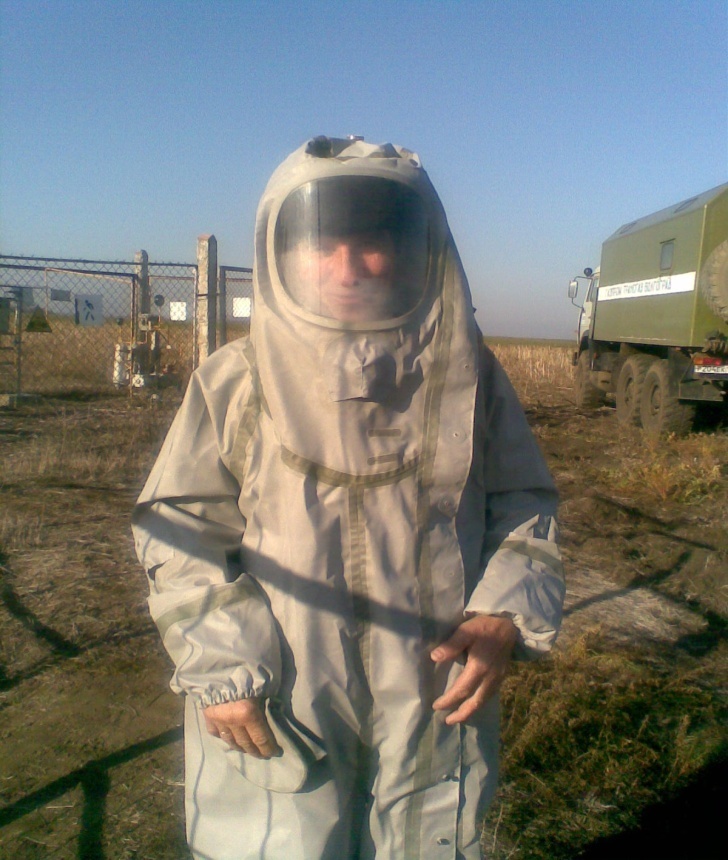 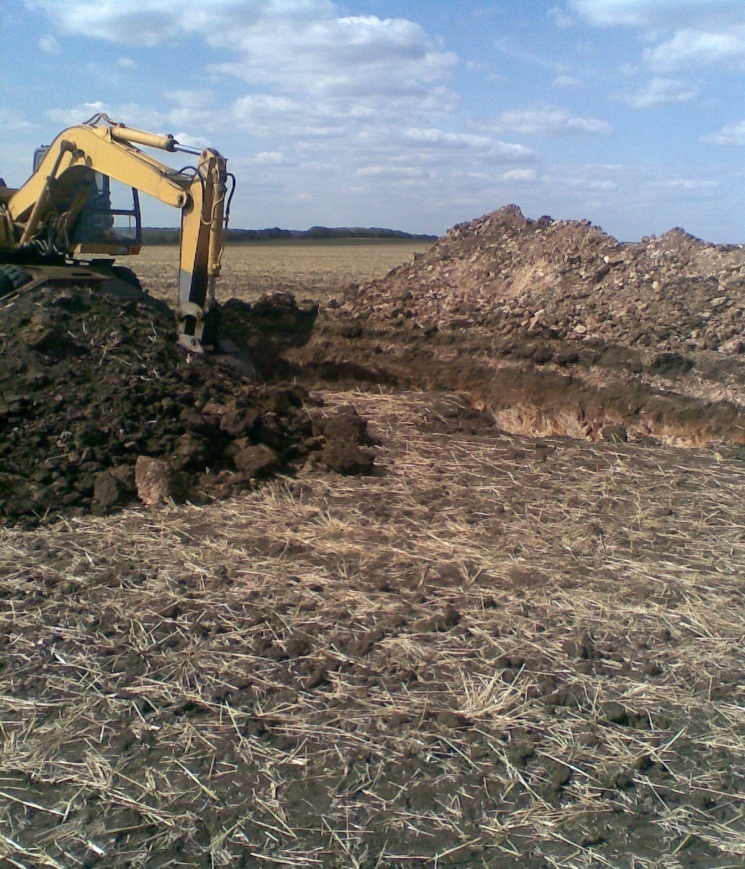 Чтобы газ зимой не замёрз, мой папа привозит и заливает в трубы метанол – очень ядовитый спирт. Поэтому во время этой работы он надевает специальный костюм.
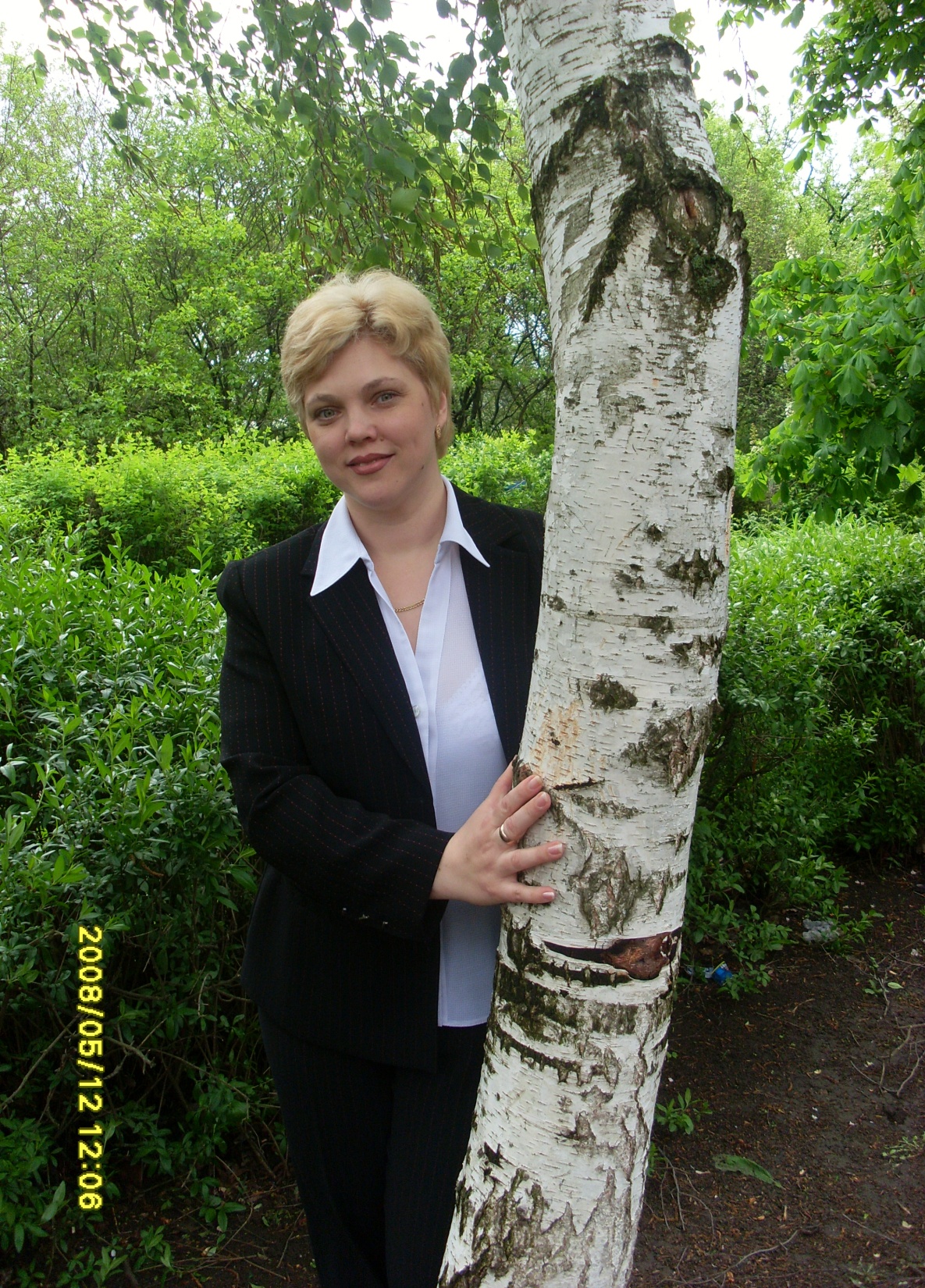 Моя мама – учитель. 
Это очень нужная и важная профессия.
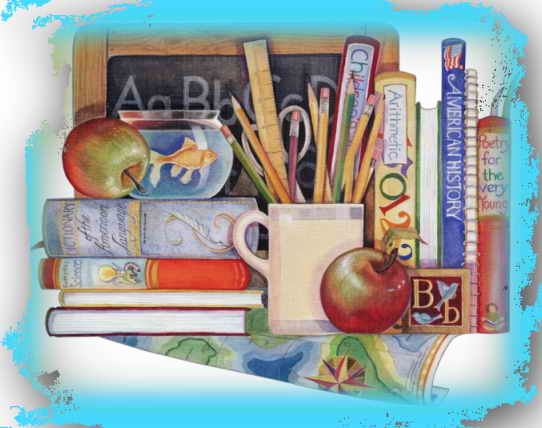 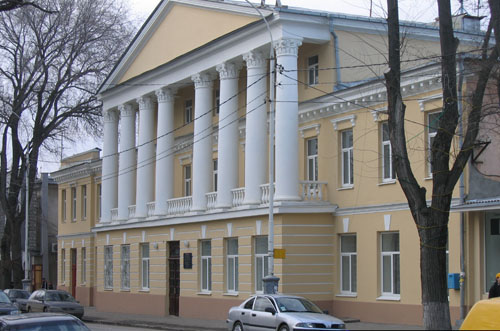 Моя мама закончила Таганрогский государственный педагогический институт, факультет иностранных языков
Мама – учитель немецкого языка. Она учит школьников говорить на иностранном языке.
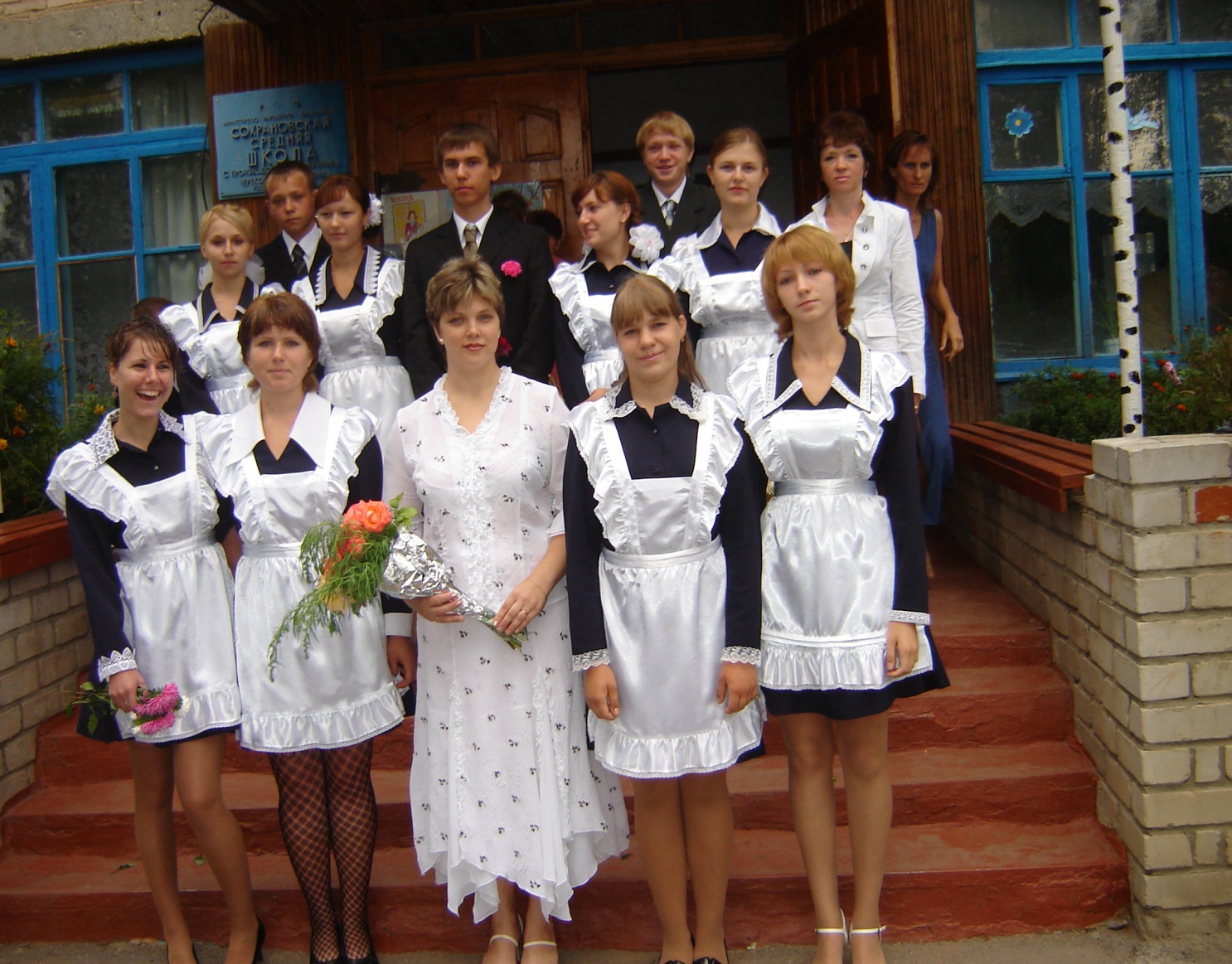 Она проводит также уроки русского языка: объясняет детям орфограммы, учит писать сочинения, стремится, чтобы речь учеников была 
красивой и грамотной.
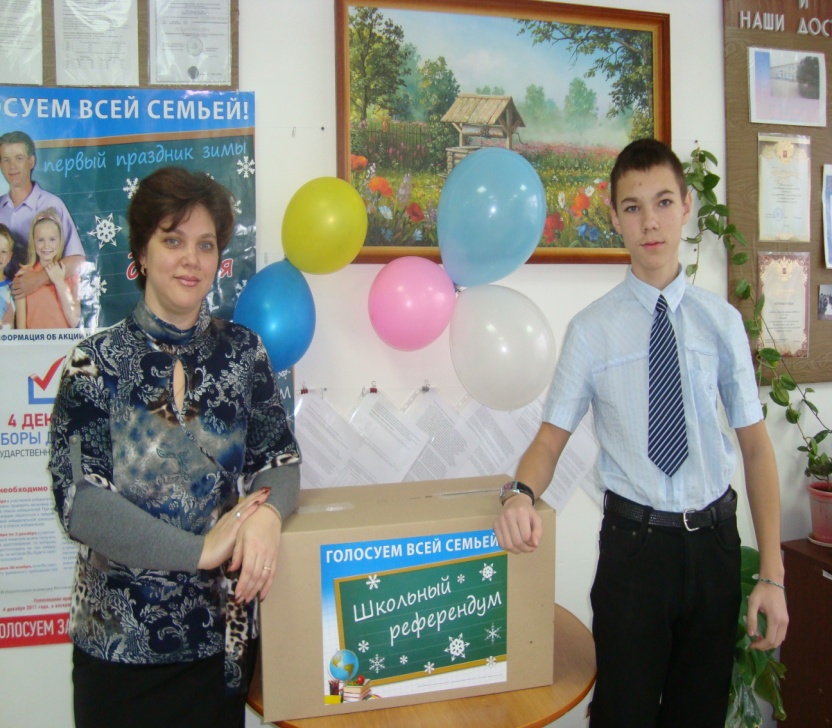 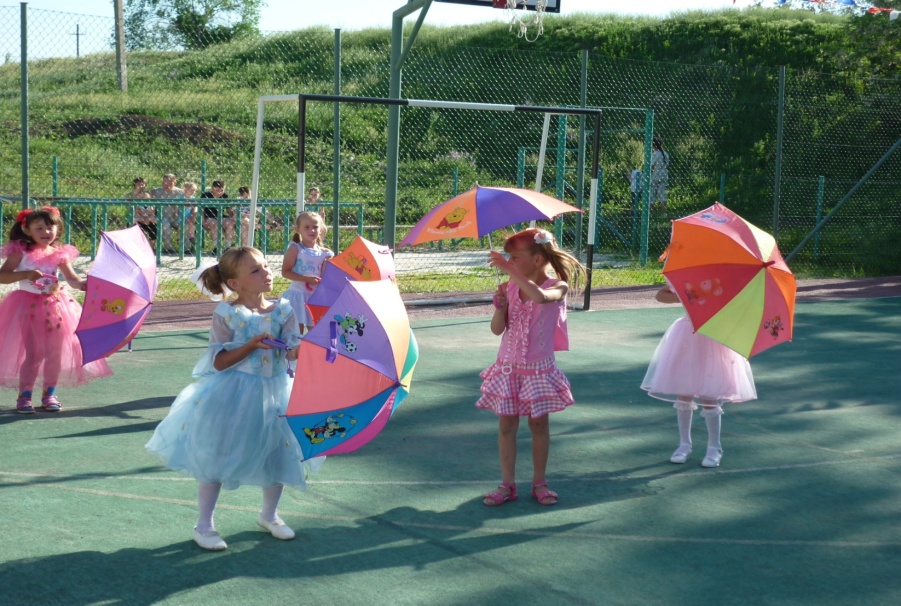 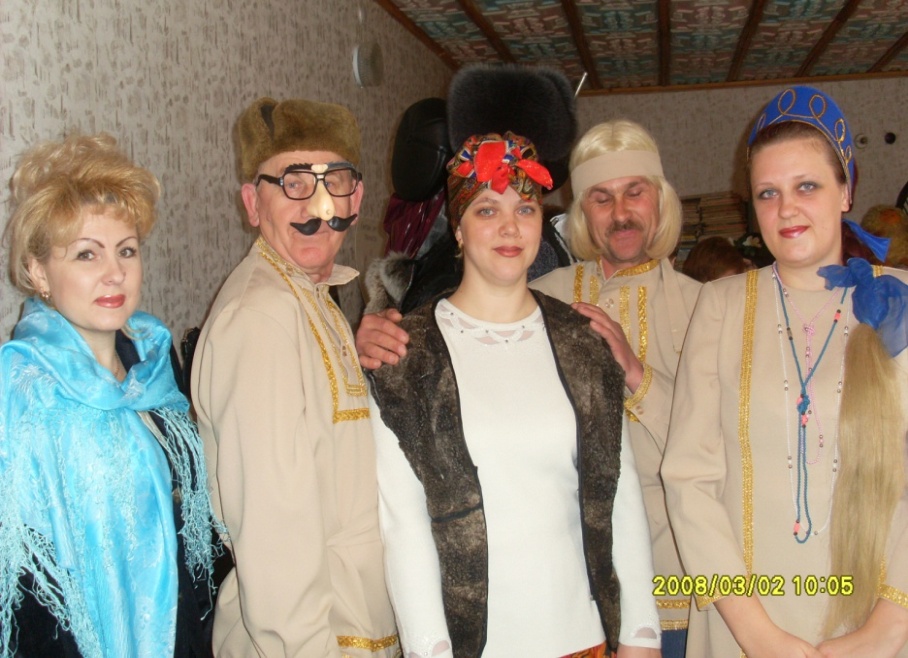 Ещё она организует различные мероприятия: праздники, акции,  встречи, соревнования, игры для школьников.
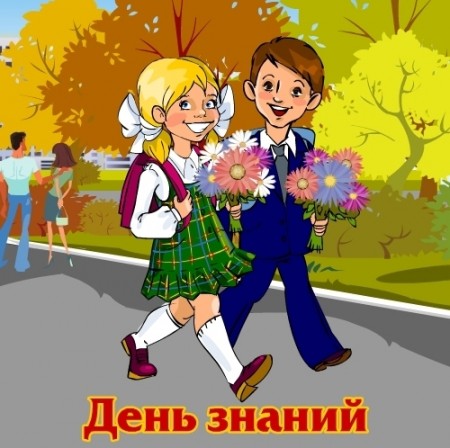